Hva vet vi om personal- og kompetansesituasjonen i barnehagene?
Samarbeidsforum ReKom 12.mars 2019
Liv Ingegerd Selfjprd, Fylkesmannen i Trøndelag
18.03.2019
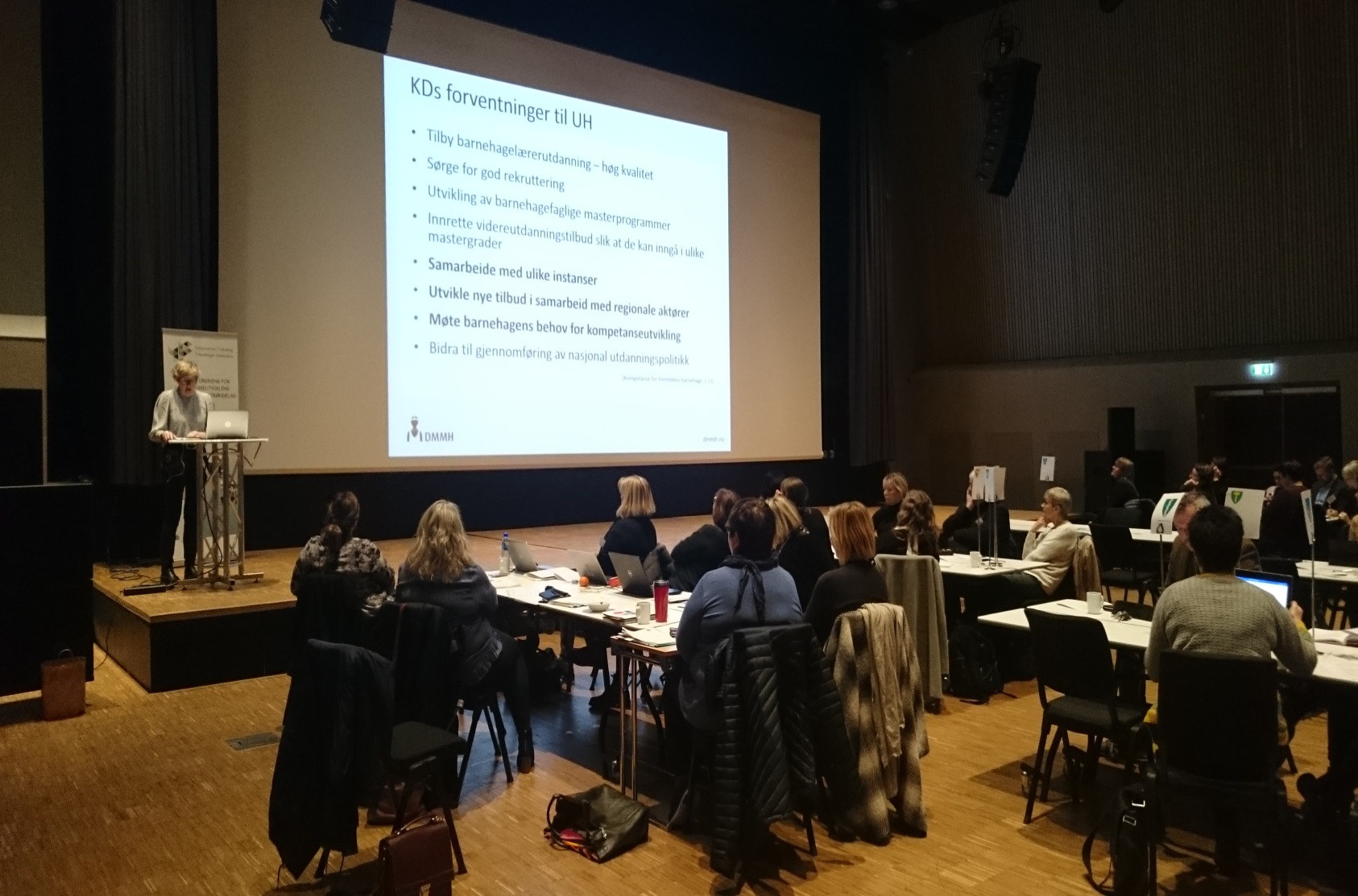 Hvordan kan vi 
bruke statistikk i 
arbeidet med kompetanseplaner?
lLiv Ingegerd Selfjord
[Speaker Notes: Trenger vi statistikk? Hva trenger Samarbeidsforum? Hva trenger kompetansenettverkene? Hva trenger barnehageeier? Hva trenger barnehagemyndighet?
Har vi den statistikken vi trenger?
Hvilke muligheter fins?]
Hva vet vi etter BASIL pr. 15.12.18?
Vil vi ha tall på andel barne- og ungdomsarbeidere på fylkesnivå?
Andelen minoritetsspråklige barn som får et språktilbud ved hjelp av ekstra personalressurser er liten. Hva betyr dette? Har barnehagene nok kompetanse på dette området i grunnbemanninga si?
Spesialpedagogisk hjelp blir gitt av pedagog og assistent i svært ulik grad i kommunene. Hvorfor?
42 barnehager (av 493 ordinære) har dispensasjon fra ped.normen
Dette gjelder i 15 (av 47) kommuner
Ingen styrere har midlertidig disp., 3 har varig disp.
43,54 årsverk ped.ledere er på midlertidig disp. i 22 kommuner, 4 har varig disp.
Hvor mange  fyller ikke utdanningskravet og mangler disp.?
Hvem har tilgang til hva?
Ansatt på skole, opplæringskontor eller barnehage Ta kontakt med sin leder/ styrer eller den som leder/ styrer har delegert administrasjonsrettigheter til 
Skoleleder i offentlig skole Ta kontakt med skoleeier (kommune/fylkeskommune) 
Styrer i barnehage eller eier av privat barnehage Ta kontakt med barnehagemyndighet i kommunen 
Leder på opplæringskontor Ta kontakt med fylkeskommunen i det fylket hvor opplæringskontoret ligger 
Skoleleder i privat skole Ta kontakt med fylkesmannen i det fylket skolen ligger 
Offentlig skoleeier Ta kontakt med fylkesmannen i ditt fylke 
Barnehagemyndighet i kommune Ta kontakt med fylkesmannen i ditt fylke 
Fylkesmannen Ta kontakt med Utdanningsdirektoratet 
Revisor for privat barnehage eller skole Ta kontakt med barnehagestyrer eller skoleleder
BASIL – egen tilgang via UBAS. 
Hvem kan bli tildelt rolle i BASIL?

Rapportportalen – lage egne rapporter
Med UBAS-tilgang
https://basil.udir.no/login.aspx?ReturnUrl=%2fDefault.aspx
BASIL
Foreldreundersøkelsen for barnehager
Nasjonalt barnehageregister
RefLex
Statistikkportalen
Ståstedsanalyse for barnehage
m.m.
[Speaker Notes: Åpne BASIL og gå gjennom]
Statistikk barnehage Udir – åpen for alle
https://www.udir.no/tall-og-forskning/statistikk/statistikk-barnehage/


Bemanningskalkulatoren:
https://www.udir.no/tall-og-forskning/statistikk/statistikk-barnehage/bemanningskalkulator-barnehage/
Viser tall for fylke, kommune, barnehage

Innloggingsmulighet via UBAS

Opplysninger om bemanningstetthet, pedagognorm, utdanning m.m.

Lenke til barnehagefakta.no
[Speaker Notes: Gå inn via favoritter og vis i praksis]
Statistisk sentralbyrå – åpen for alle
https://www.ssb.no/


 Fylkesmannens kommunestatistikk:
https://www.fylkesmannen.no/contentassets/5505cd7c950e4b77992128702ce1ee2b/kommunestatistikken-2018-14.09.2018.pdf
Basert på KOSTRA
Mange av de samme opplysningene som i BASIL og rapportportalen, men åpen for alle
Ny oppdatering i morgen 13.mars!

Kan få pålogging og lage egne rapporter fra Statistikkbanken

Kan koble info om barnehager med annen statistikk
[Speaker Notes: Gå inn via statistikk – utdanning - barnehager]
Barnehagefakta – åpen for alle
http://barnehagefakta.udir.no/

Søk etter barnehage eller kommune
Hva er vi interessert i å vite om barnehagene?
Kvalitativt:
Hva sier foreldreundersøkelsen?
Hva sier ståstedsanalysen?
Hva sier årsplanene?
Hvilket resultat viser  tidligere pedagogisk utviklingsarbeid i barnehagen?
Hva viser ekstern barnehagevurdering?
Hva står på barnehagens hjemmeside?
Hva står om barnehagen på sosiale medier?
Hva sier kommunens tilsynsrapporter?
Kvantitativt:
Andel pedagoger? Oppfylles pedagognormen?
Andel barne- og ungdomsarbeidere?
Hvor mange som har relevant videreutdanning?
Hvor mange menn det er i barnehagene?
Styrer og pedlederes grunnutdanning?
Hvor er det øvingslærere?
Hvilke eiere og barnehager veileder nyutdannede?
Drøfting
Hva trenger vi av fakta og hvem skal gjøre hva for å framskaffe kunnskapen?
Hvilken kompetansekartlegging gjør eierne?
18.03.2019